Су-джок терапия, как один из приемов коррекции устной и письменной речи у обучающихся с особыми образовательными потребностями.
Самарина Г.А.
Учитель-логопед МБОУ 
«С(К)ОШ №11 г. Челябинска»
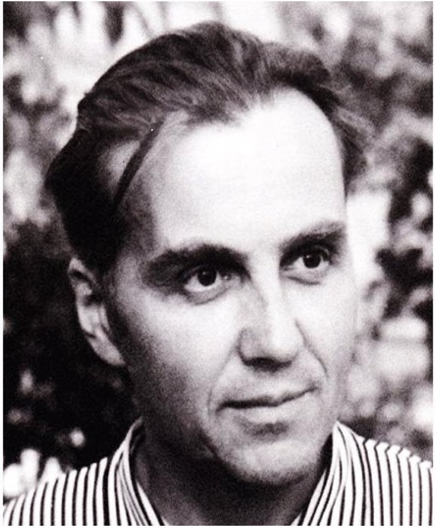 «Ум ребенка находится на кончиках его пальцев» В.А. Сухомлинский
«Су-Джок» – это уникальная тактильная гимнастика, которая оказывает тотальное воздействие на кору головного мозга, что предохраняет отдельные ее зоны от переутомления, равномерно распределяя нагрузку на мозг.
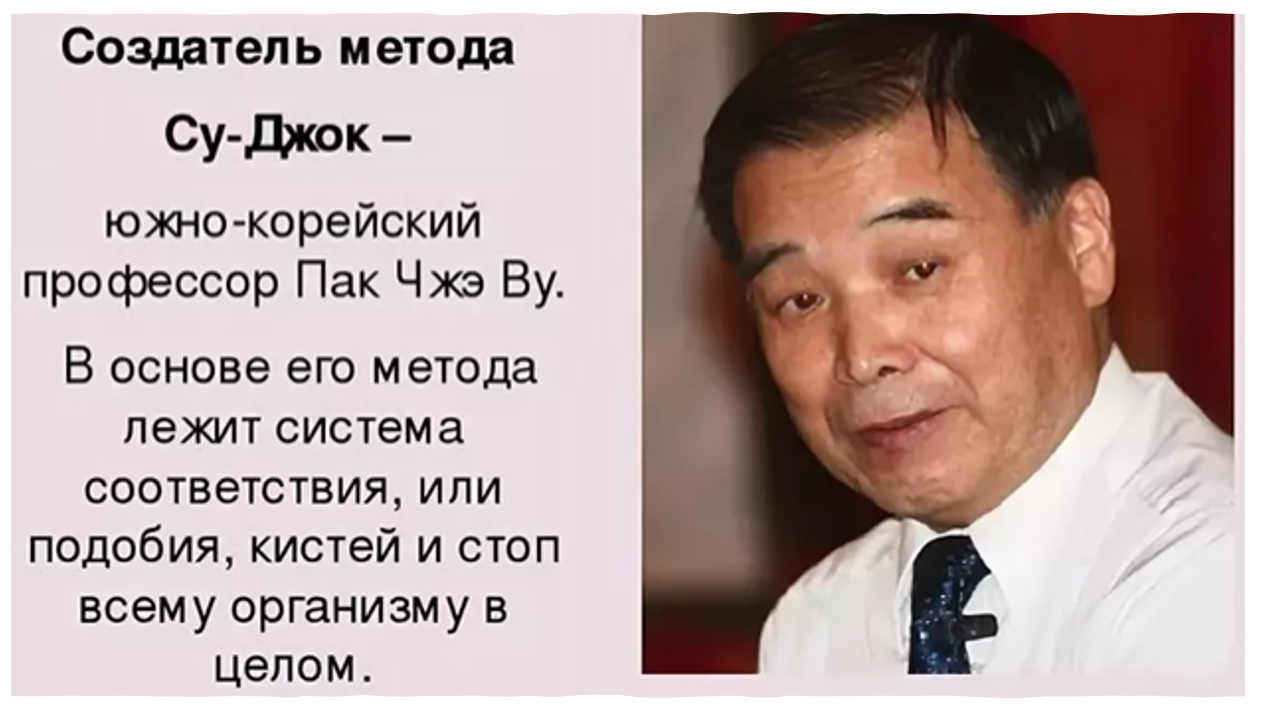 Массаж ладоней колючим шариком
Для подготовки руки к выполнению заданий, связанных с рисованием и письмом можно в течении одной минуты катать шарик между ладошками для того чтобы подготовить пальцы к работе
После выполнения письменных заданий массаж можно повторить для снятия напряжения с пальцев
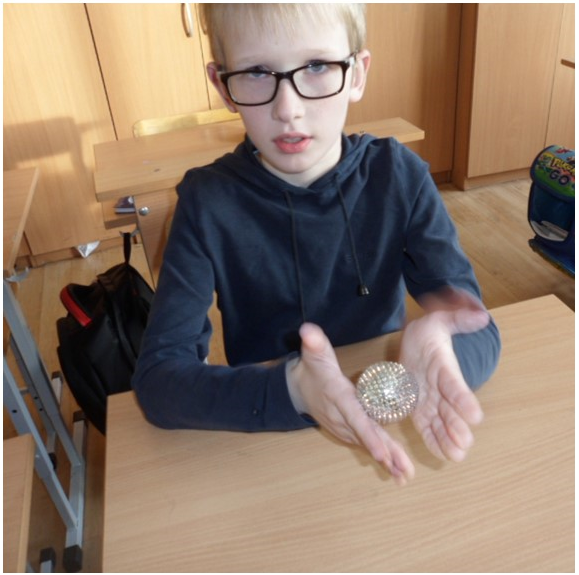 Массаж пальцев эластичным кольцом
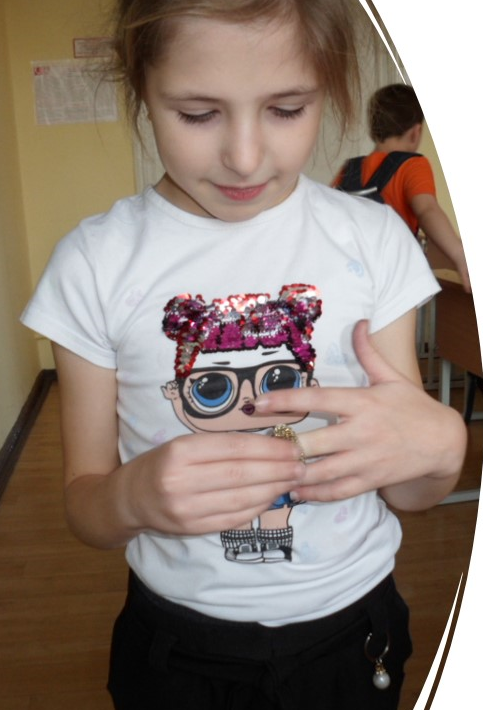 Дети поочередно надевают массажные кольца на каждый палец, проговаривая стихотворение пальчиковой гимнастики, которые хорошо подбирать в соответствии с временем года, лексической темой или  текст, насыщенный звуками, с которыми работаем на занятии.
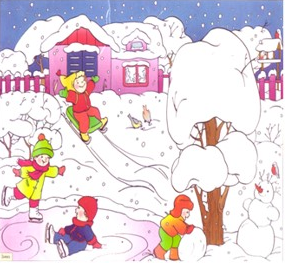 Автоматизация звука в текстах
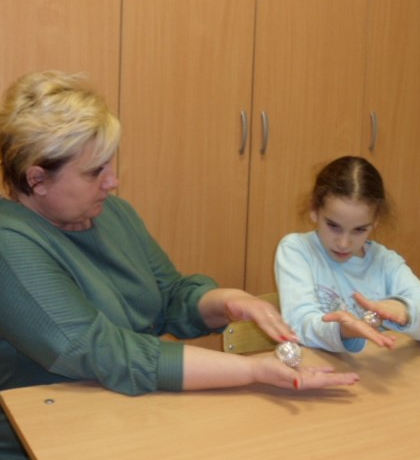 Катаем шарик между ладонями и  проговариваем стихотворение или чистоговорку
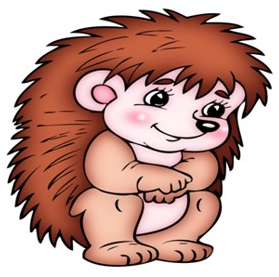 Совершенствование лексико-грамматических категорий
Упражнение «Один – много». (Педагог катит «чудо-шарик» по столу ребенку, называя предмет в единственном числе. Ребенок, поймав шарик и покатав между ладонями, откатывает его назад, называя существительные во множественном числе).
Аналогично проводим упражнения «Назови ласково», «Скажи наоборот».
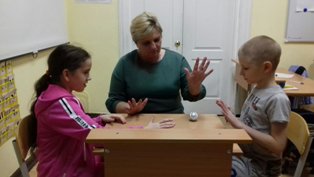 Развитие слухового внимания и умения ориентироваться в схеме собственного тела
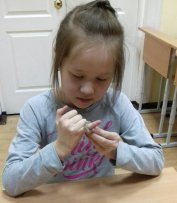 Выполни инструкцию:
надень колечко на мизинец правой руки, 
возьми шарик в правую руку и спрячь за спину и т.д.; 
ребенок закрывает глаза, взрослый надевает колечко на любой его палец, а тот должен назвать, на какой палец какой руки надето кольцо.
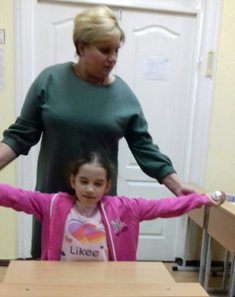 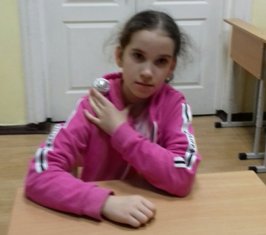 Звуковой анализ слов.
Для характеристики звуков используются массажные шарики трех цветов: красный, синий, зеленый. По заданию педагога ребенок составляет схему слова используя половинки шариков.
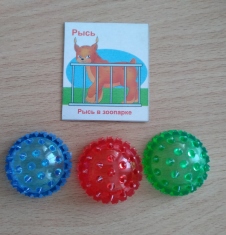 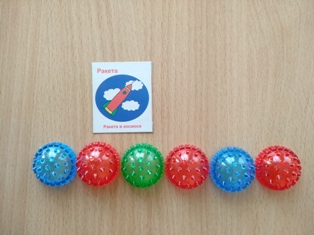 Совершенствование навыка употребления предлогов
На столе коробка, по инструкции педагога ребенок кладет шарики соответственно: красный шарик – в коробку; синий – под коробку; зеленый – около коробки.  Затем наоборот, ребенок должен описать действие взрослого
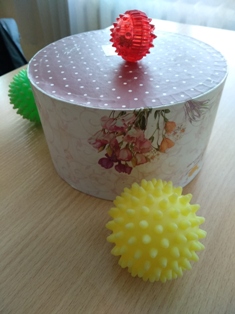 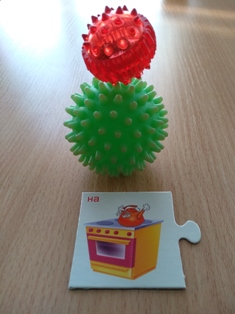 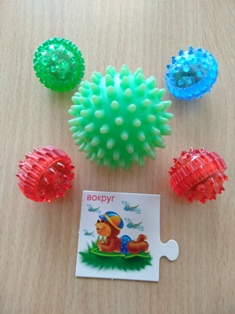 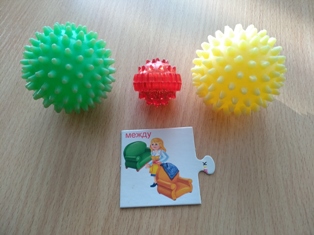 Неоспоримыми достоинствами Су-Джок терапии являются:
 Высокая эффективность – при правильном применении наступает выраженный эффект.
 Абсолютная безопасность – неправильное применение никогда не наносит вред – оно просто неэффективно.
 Универсальность – Су-Джок терапию могут использовать и педагоги в своей работе, и родители в домашних условиях.
 Простота применения – для получения более выраженных результатов можно проводить стимуляцию биологически активных точек с помощью Су – Джок шариков. (Они свободно продаются в аптеках и не требуют больших затрат.)
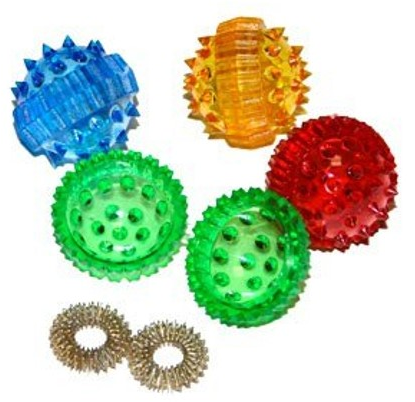 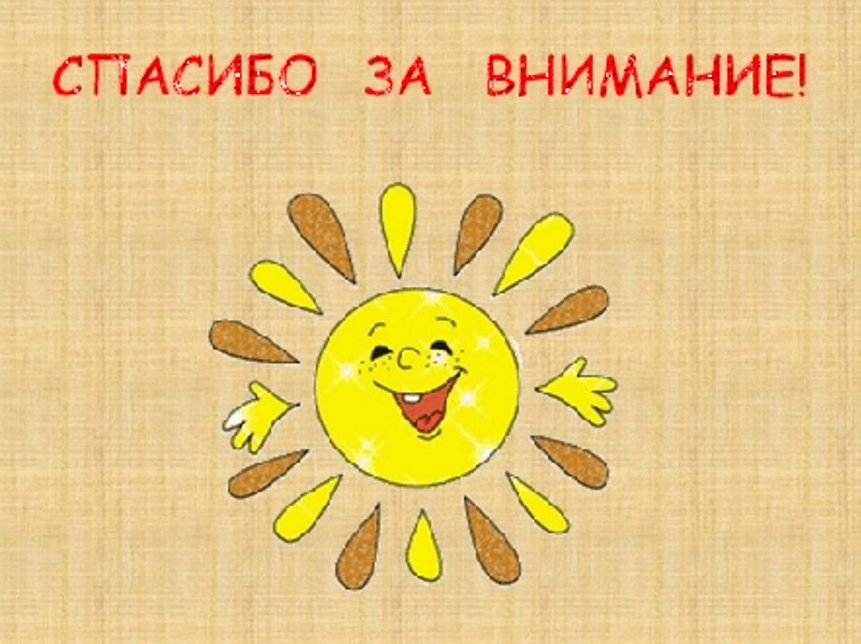